Транспорт города
Санкт-Петербурга
Санкт-Петербург – очень большой город.
В нашем городе много транспорта.
Люди на работу едут на транспорте.
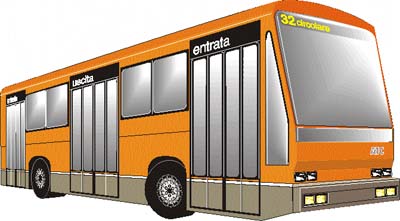 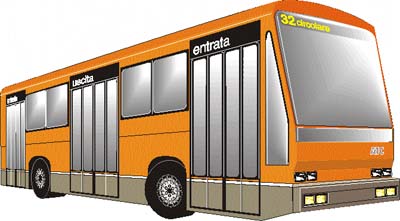 Автобус
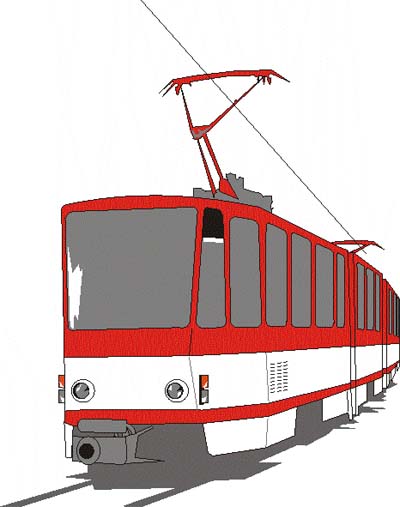 Трамвай
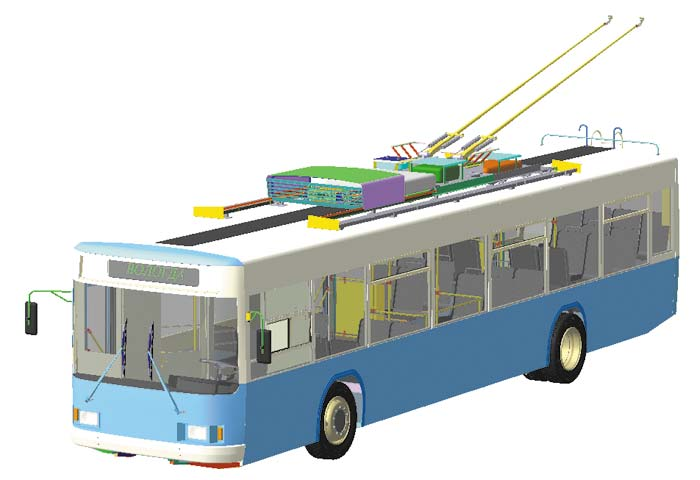 Троллейбус
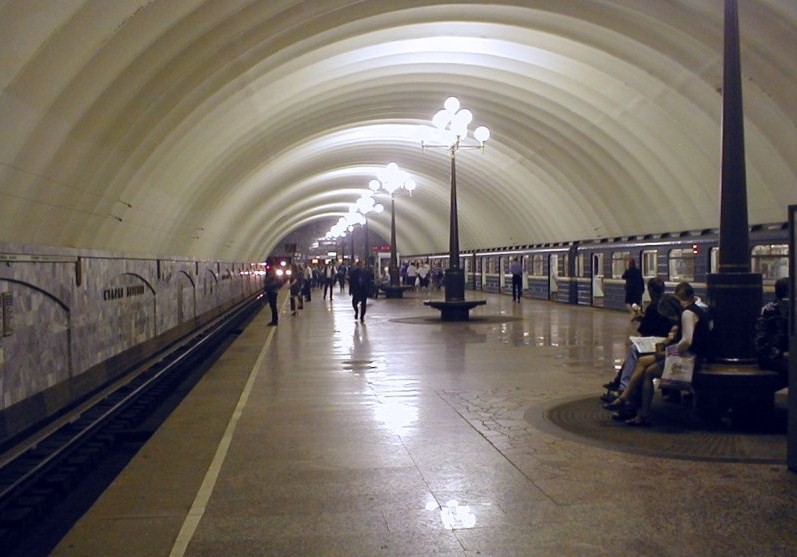 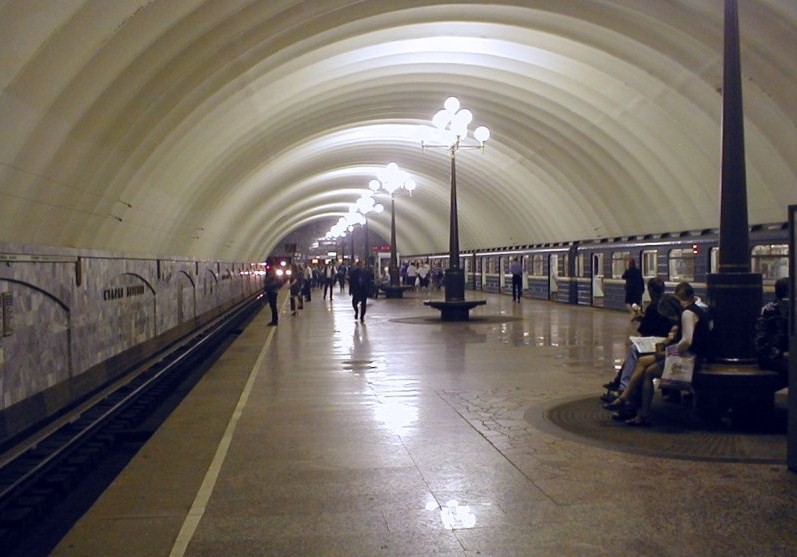 Метро
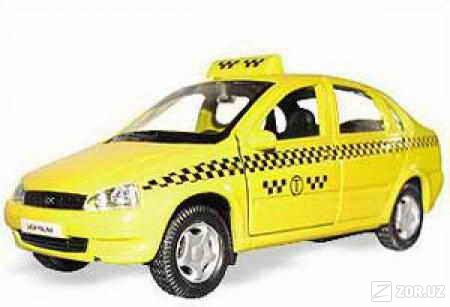 Такси
Автобус, трамвай, троллейбус, метро,
такси – это городской транспорт.
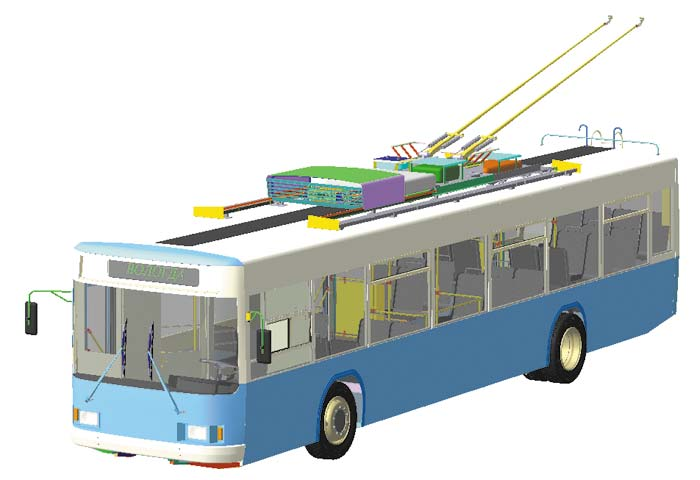 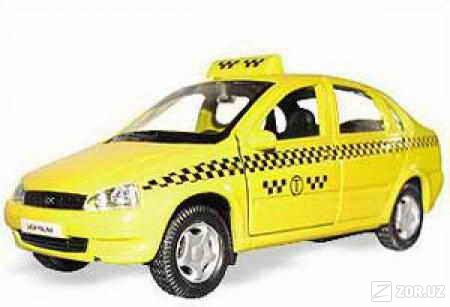 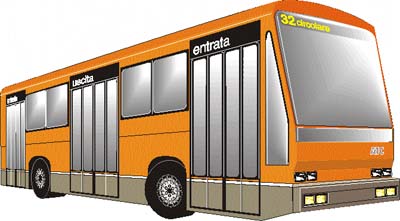 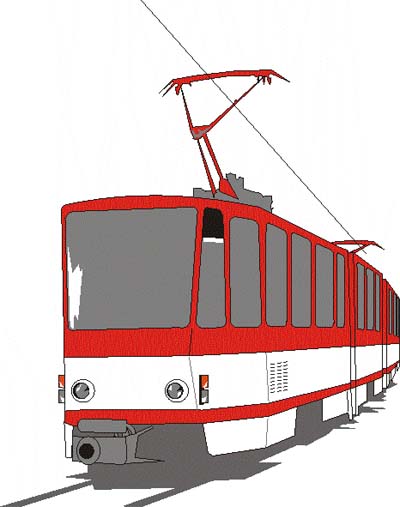 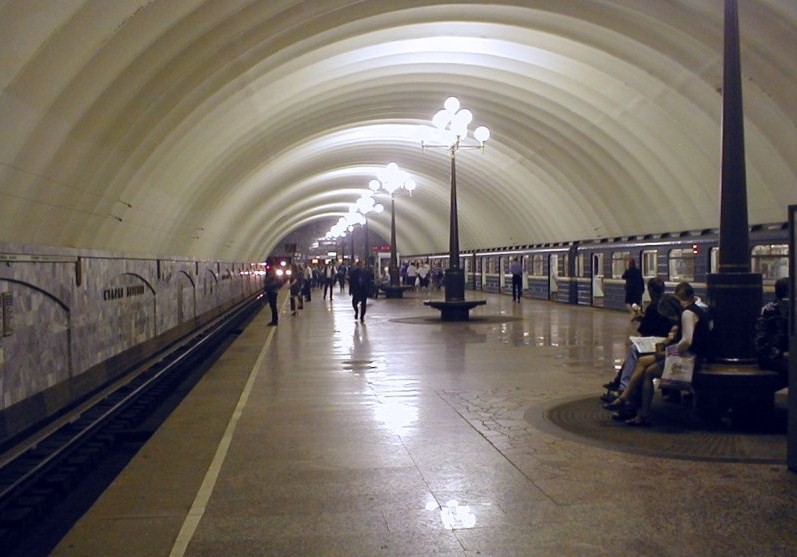 Презентацию подготовила Бородулина Т. С.